2022ねん 3がつ　がくいんふくいんか
(사) 세계복음화 전도협회 어린이선교국
イザヤの　バビロン　
せいふくの　よげん
(イザヤ 43:18～21)
1か
こころと　たましいに　メモ　できた　ひとが　さくひんを　のこします!
じょろん
Mission
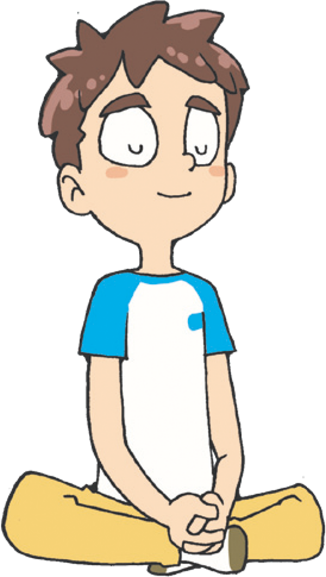 Talent
Power
3, 9, 3 いのり
こころと　たましいに　メモ　できた　ひとが　さくひんを　のこします!
じょろん
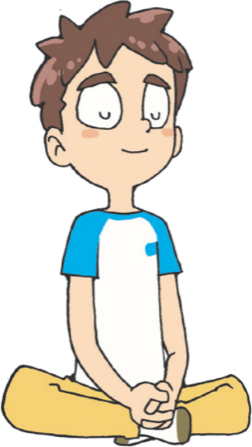 5
ふん
リ
 ズ
  ム
こくいん
24
タ
 ラ
  ン
   ト
25
え
 い
  え
    ん
こころと　たましいに　メモ　できた　ひとが　さくひんを　のこします!
じょろん
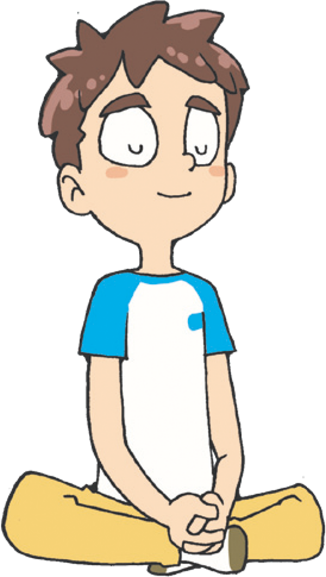 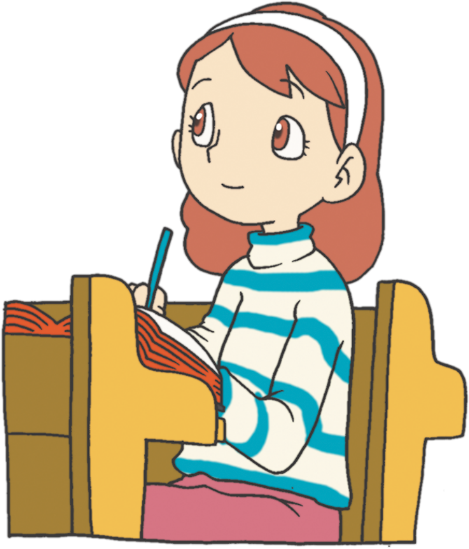 1イスラエルの　たみが　ほりょに　
なることを　よげん　しました
ほんろん
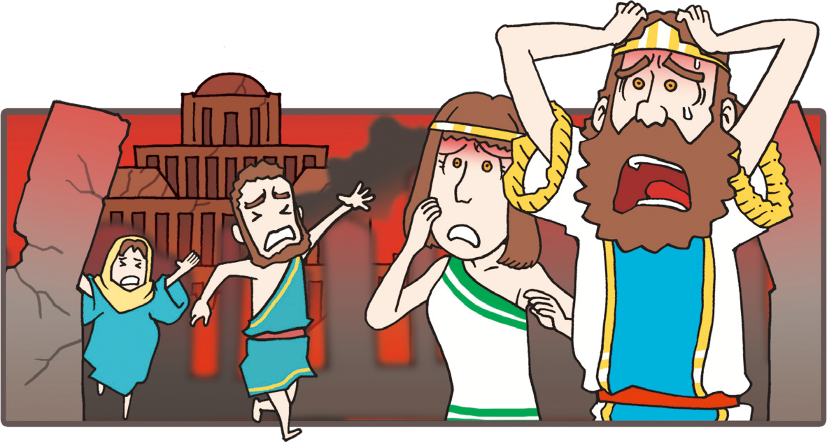 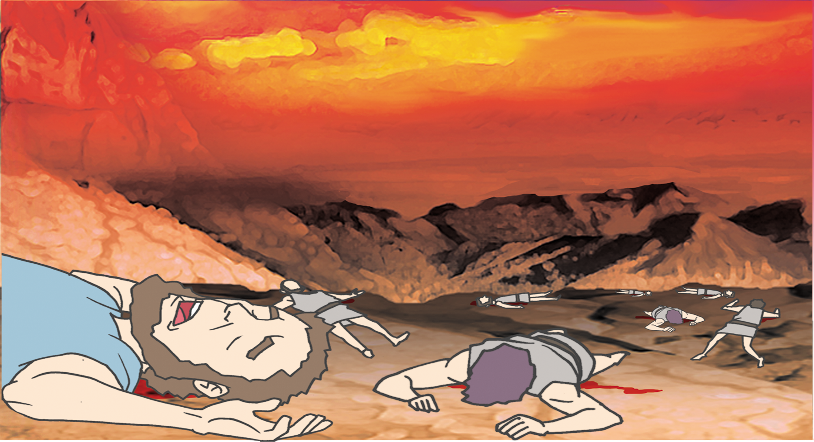 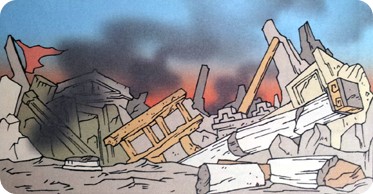 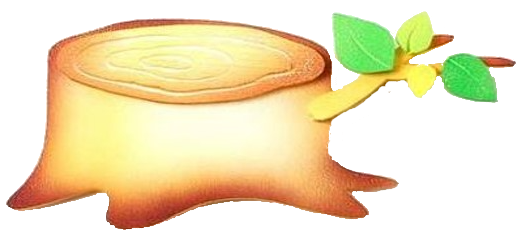 Remnant
1)すべてが　あれはてて　しまっても　レムナントが　
おきることを　よげんしました
1イスラエルの　たみが　ほりょに　
なることを　よげん　しました
ほんろん
みよ!
しょじょが　みごもっている。そして　おとこの　こを　うみ、そのなを
『インマヌエル』と　
なづける！
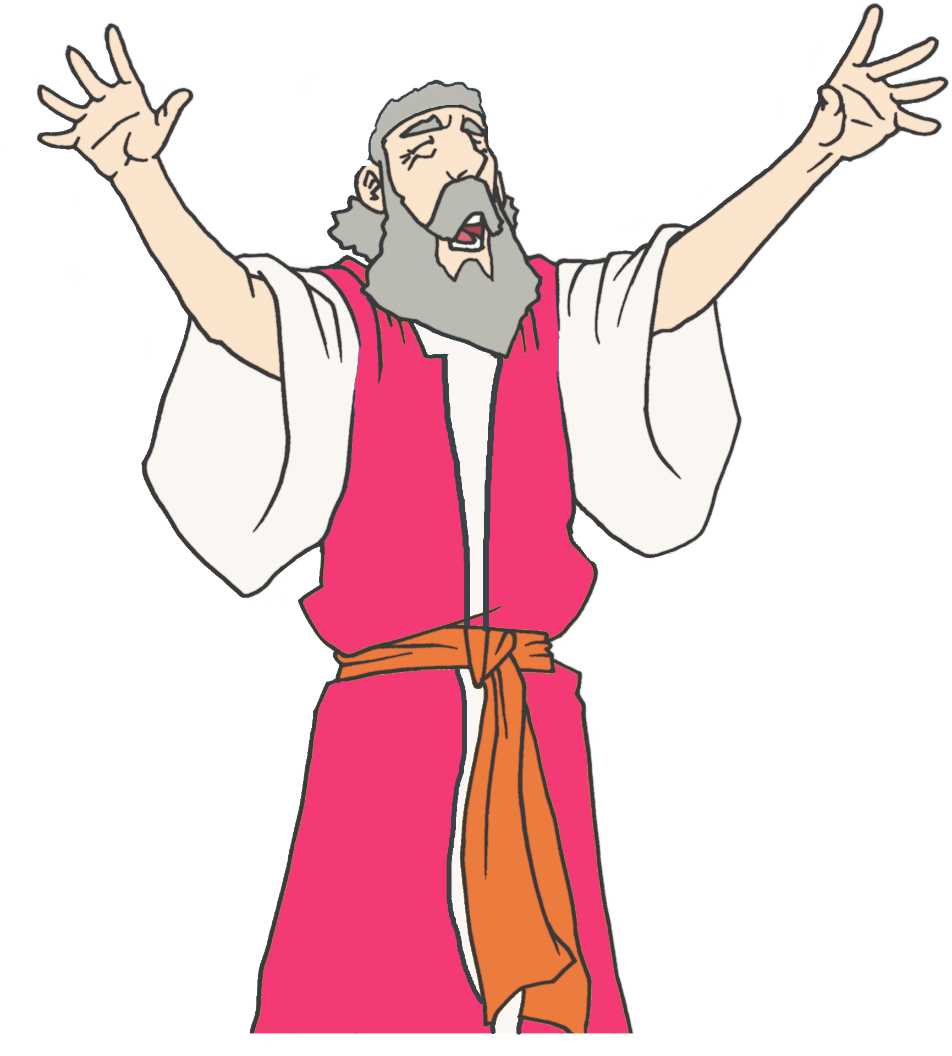 2)こられる　キリストを　よげんしました
1イスラエルの　たみが　ほりょに　
なることを　よげん　しました
ほんろん
マヘル・シャラル・ハシュ・バズ(מַהֵ֥ר שָׁלָ֖ל חָ֥שׁ בַּֽז)
  1. イザヤの　じなんの　なまえ
  2. なまえの　いみ :ぶんどりは　はやく、
　　りゃくだつは　すみやかに　くる
3. いみ : アッシリヤの　しんりゃくに
　　よって　アラムと　きたのイスラエルが　
　　ほろびること
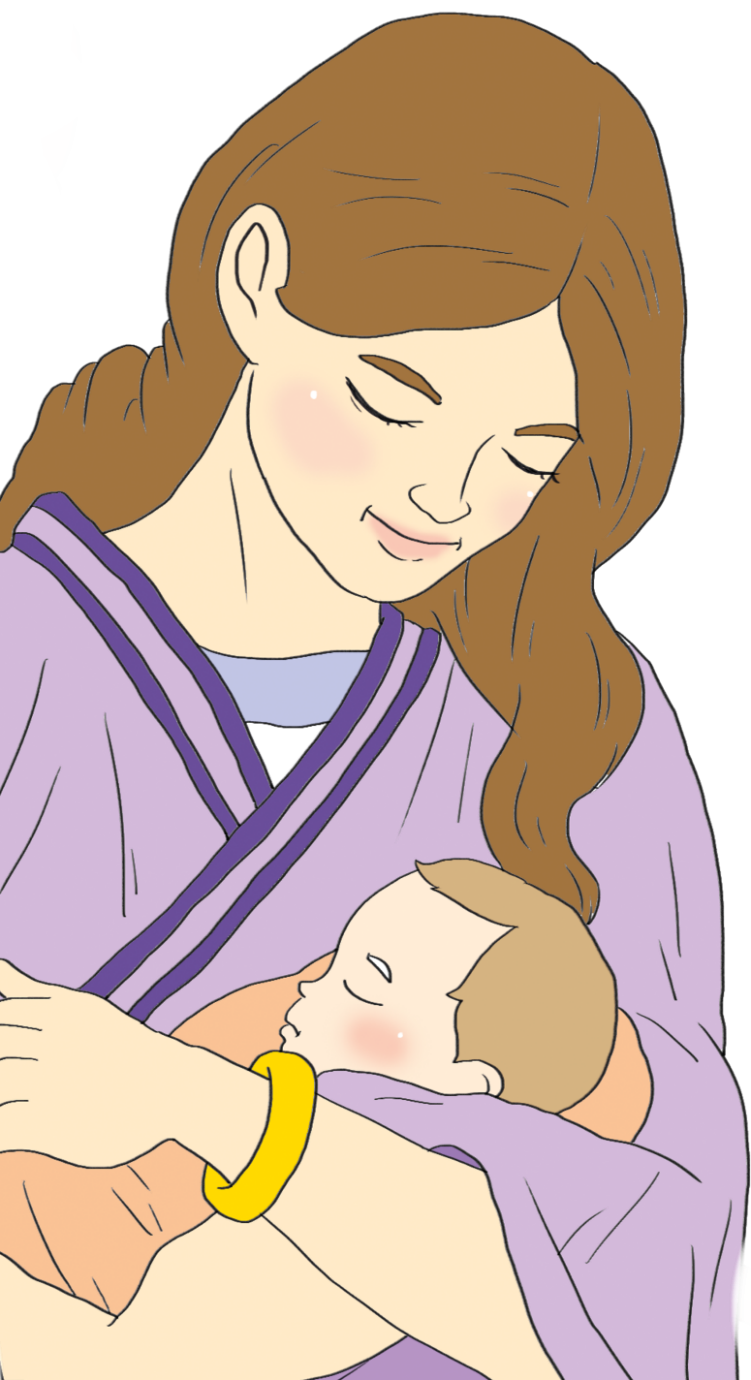 3)アッシリヤが　しんりゃくすることを　むすこの　なまえで　よげんしました
2. レムナントうんどうを　よげんしました
ほんろん
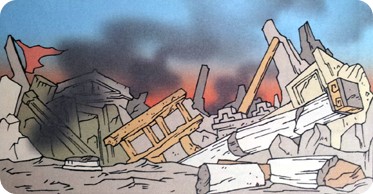 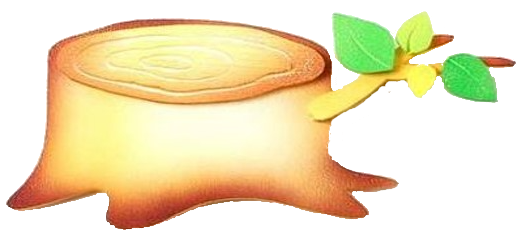 Remnant
1)レムナントが　のこると　いいました
2. レムナントうんどうを　よげんしました
ほんろん
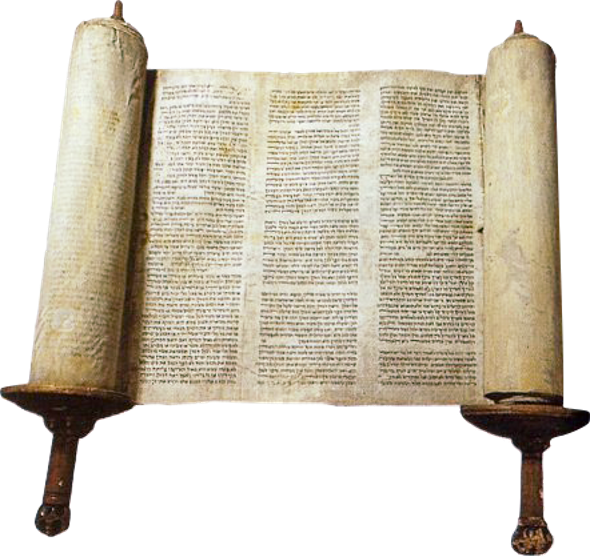 えいえん
みことば
2)かみさまの　みことばは　えいえんだと　つたえました
2. レムナントうんどうを　よげんしました
ほんろん
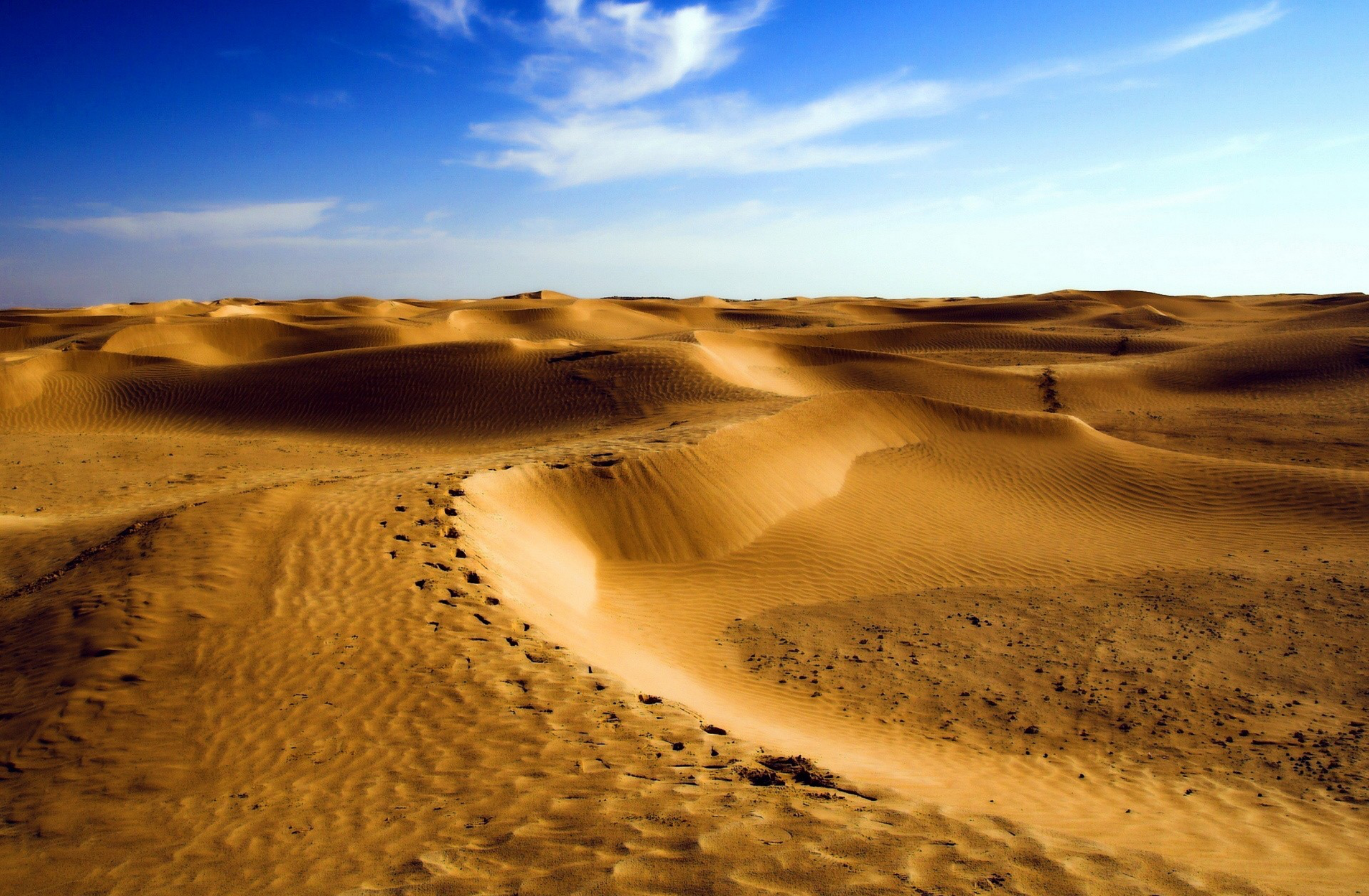 あれちに　かわを…
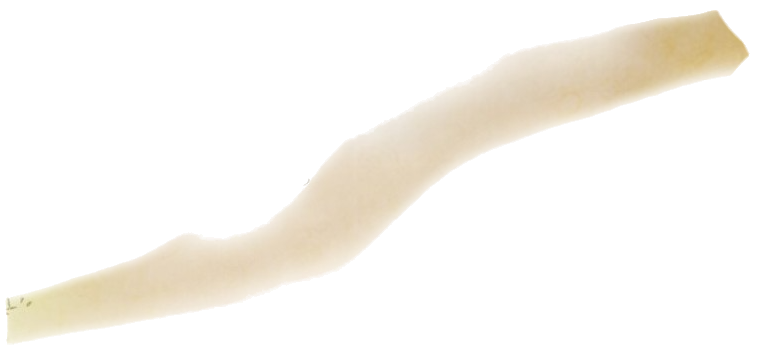 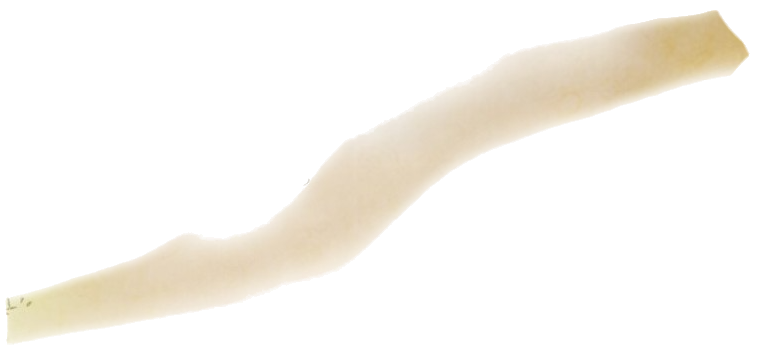 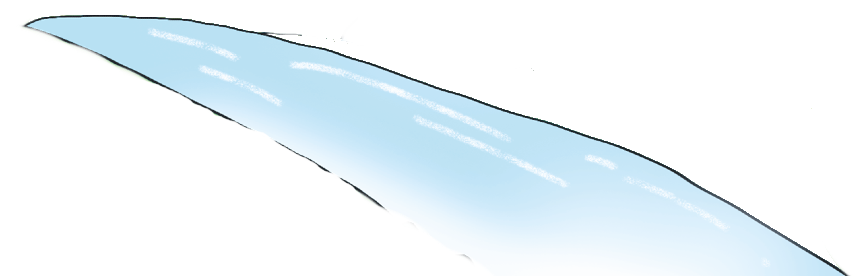 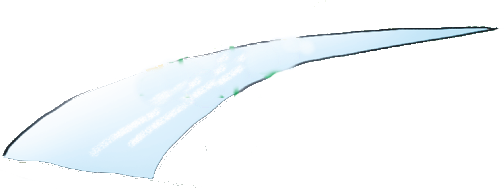 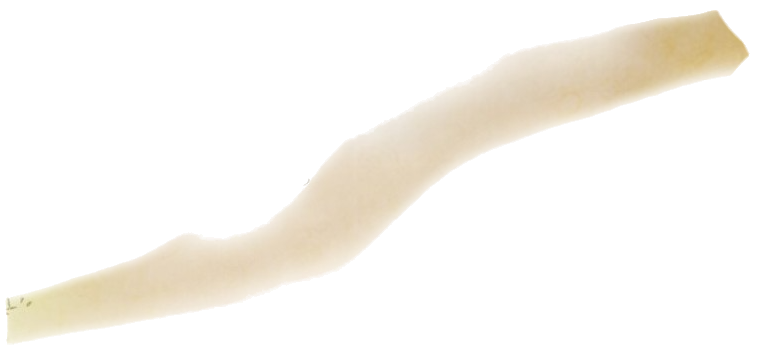 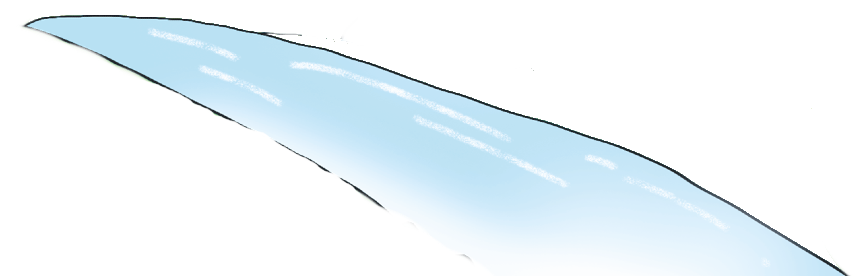 あれのに　みちを…
3)かみさまが　あたらしいことを　なさると　いいました
2. レムナントうんどうを　よげんしました
ほんろん
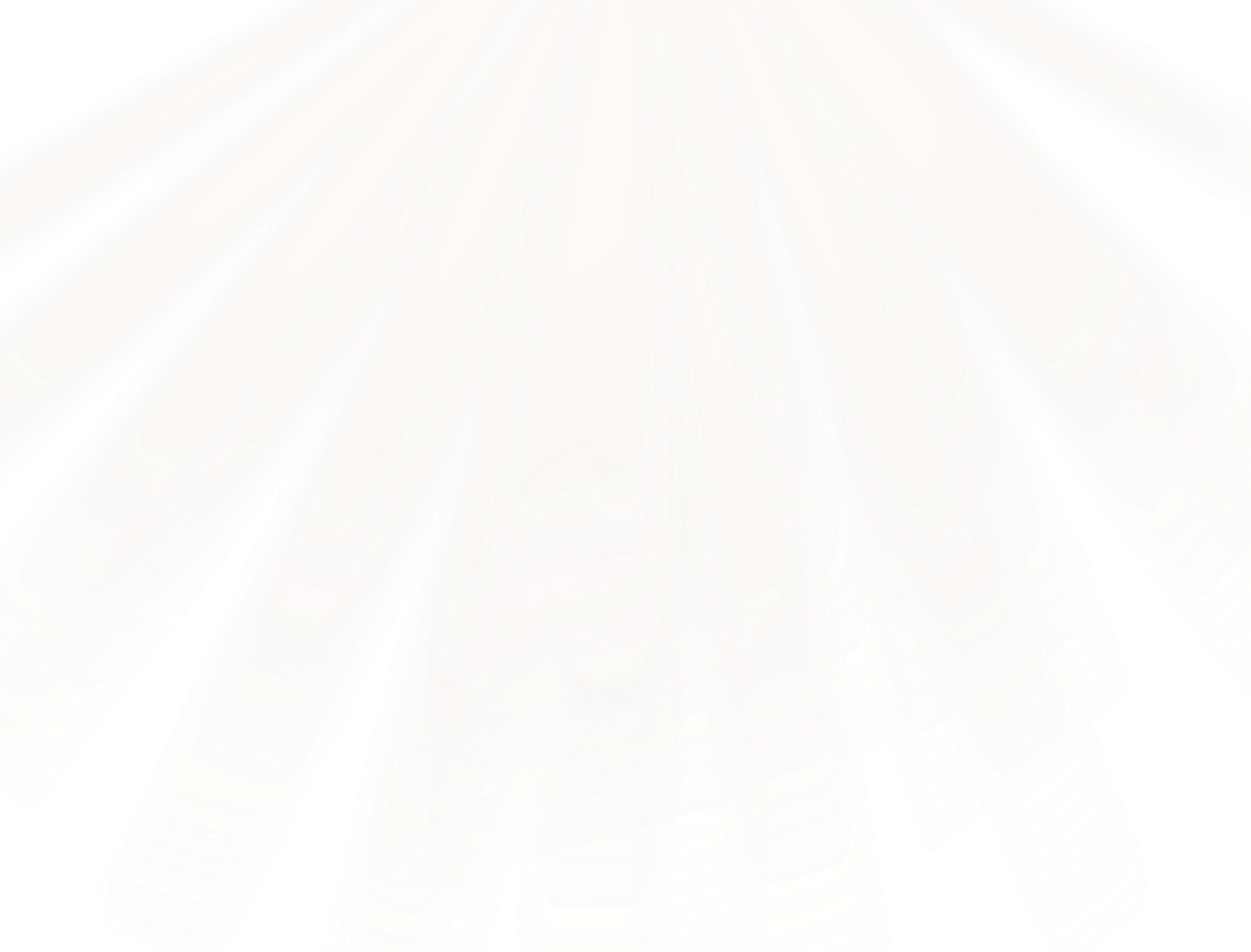 おきよ!
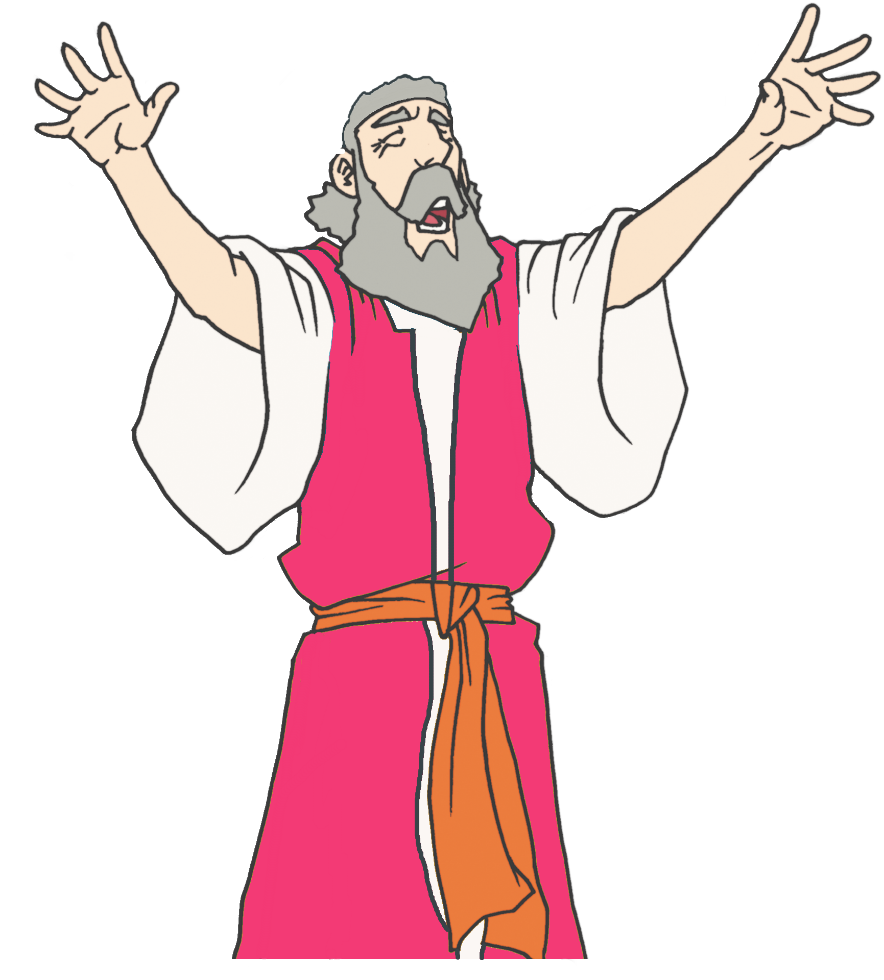 ひかりを
はなて!
4)おきよ、ひかりを　はなてと　いいました
2. レムナントうんどうを　よげんしました
ほんろん
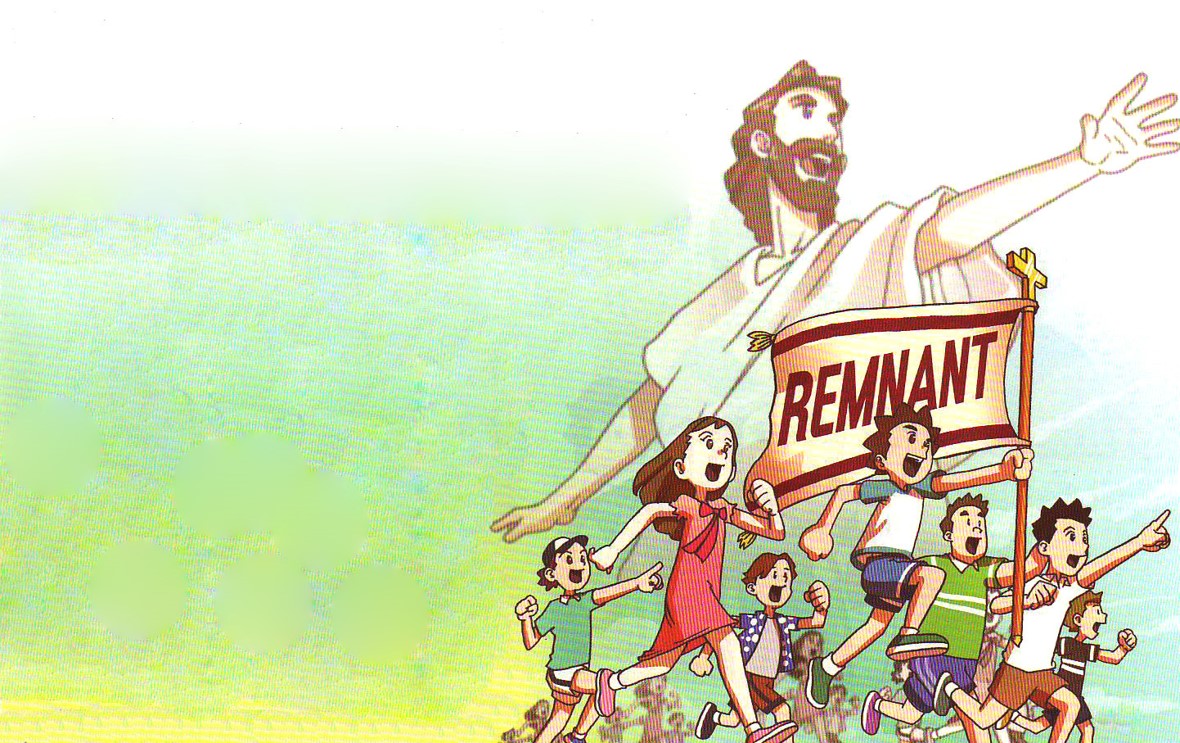 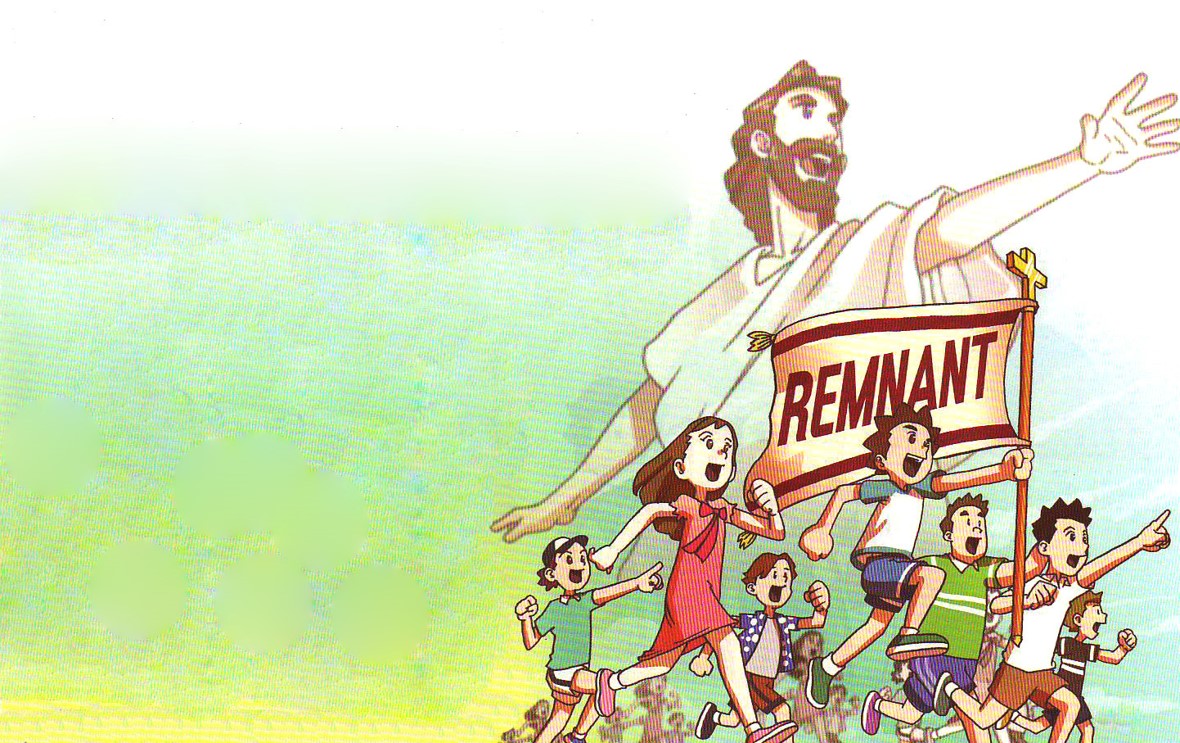 5)おおじを　ととのえて　くにぐにの　たみの　ために　
　はたを　たかく　あげなさいと　いいました
3. レムナントとは　だれでしょうか
ほんろん
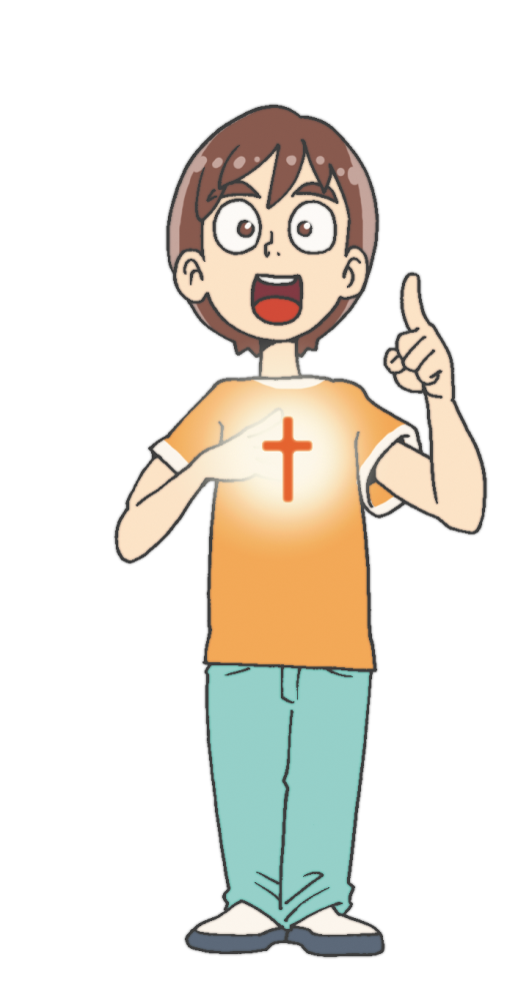 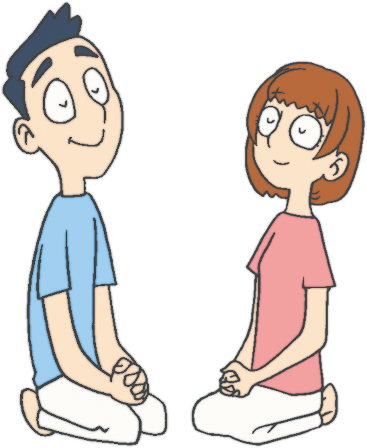 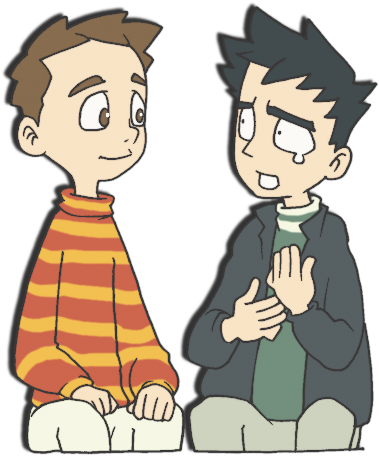 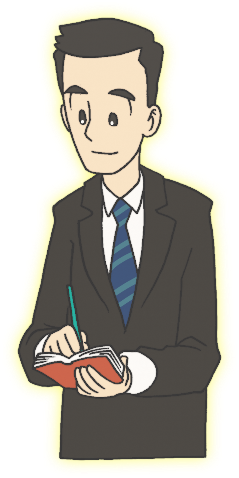 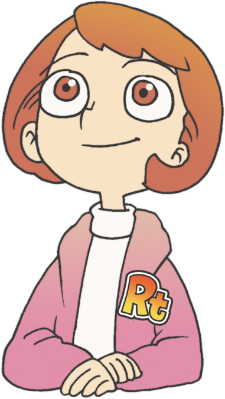 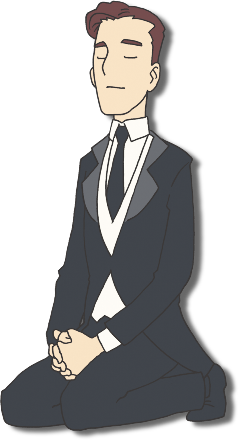 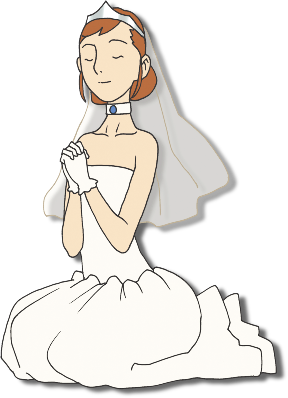 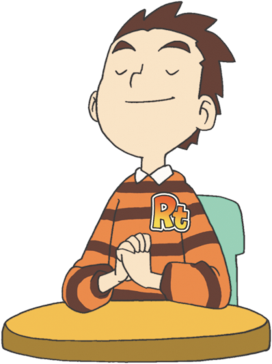 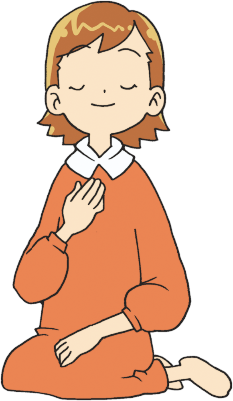 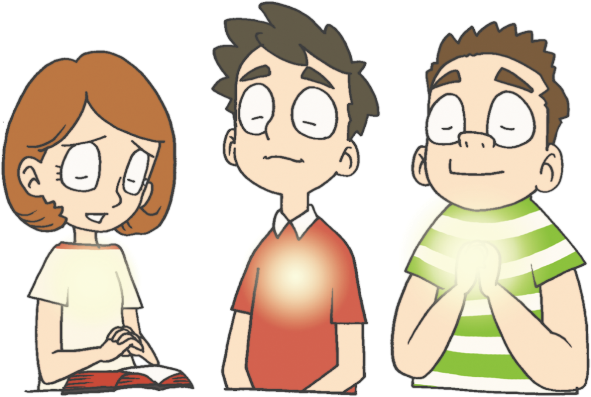 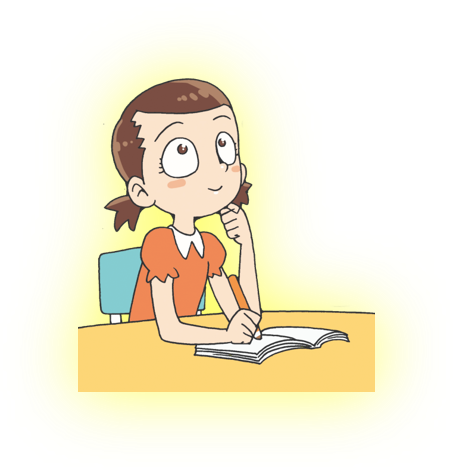 いま　この　ばに
いる　レムナントが
みんな　レムナント
です
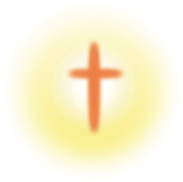 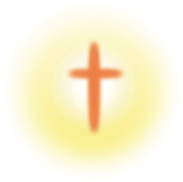 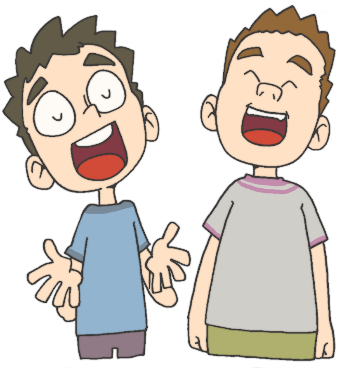 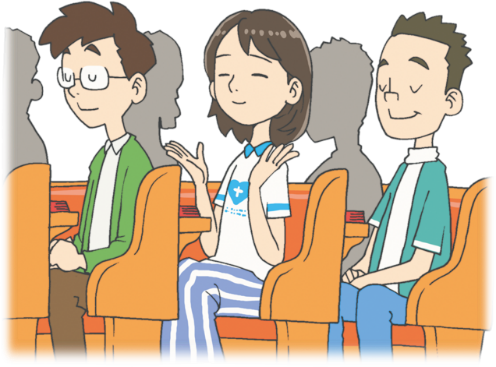 のこりの　もの、のこる　もの、のこれる　もの、
のこす　もの
70でし 70ちいき  3000でしを
みつける　じゅんびを　しよう
けつろん
3, 9, 3 いのり
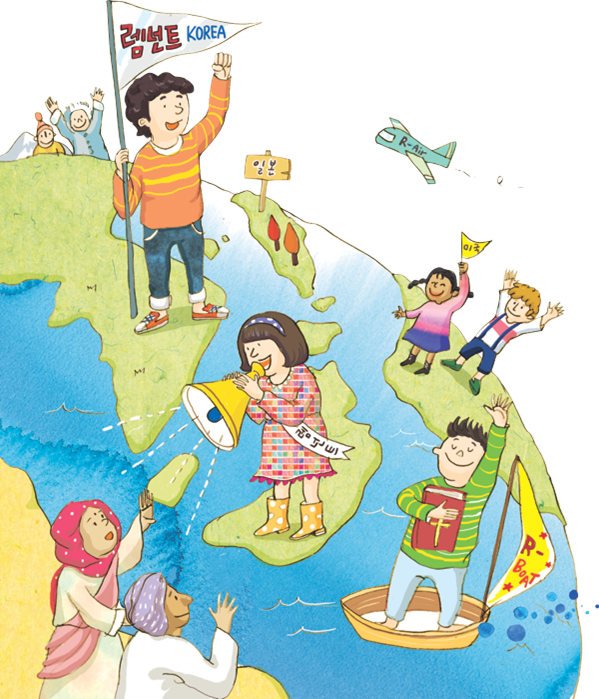 メモ
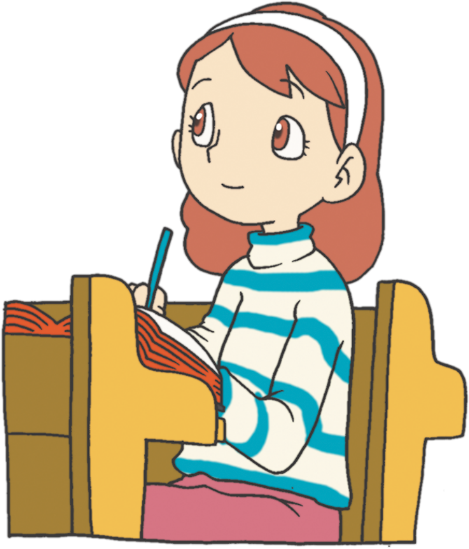 さくひん
を
し
て
こく　いん　し　よう
フォーラム
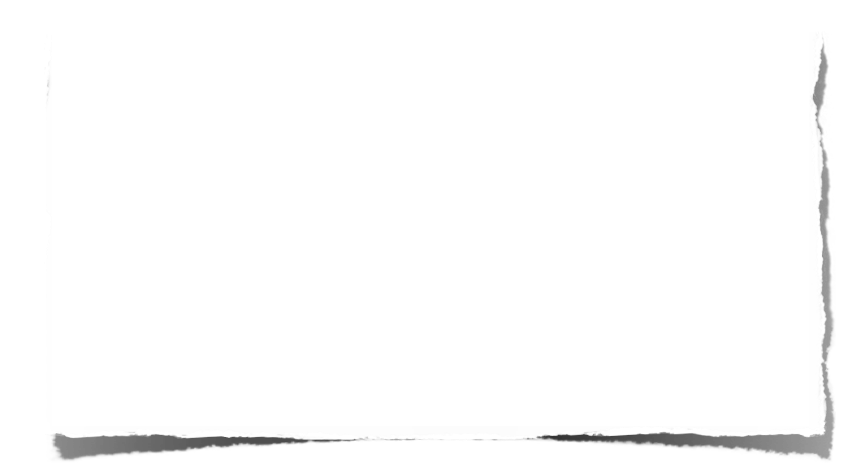 みことば-　イザヤは　レムナントうんどうを
とおした　すくいと　かいふくの　メッセージを
つたえました
いのり　ｰ　みことばを　かんがえて　いのりぶんを
かいてみよう
じっせん　–　3*9*3を　こくいんする　
5ふんサミットタイムに　まいにち　ちょうせんしよう